Ruimtewerking
Beeldaspect Ruimte
Tweedimensional   Driedimensionaal
2D:Een platte vorm (alleen lengte en breedte) Je kunt bijv. denken aan tekeningen en schilderijen.
3DEen ruimtelijke vorm. Deze vorm heeft 3 maten (lengte, breedte en hoogte of breedte, hoogte en diepte) Tot driedimensionale vormen behoren bijv. de vrijstaande beelden en reliëfs.
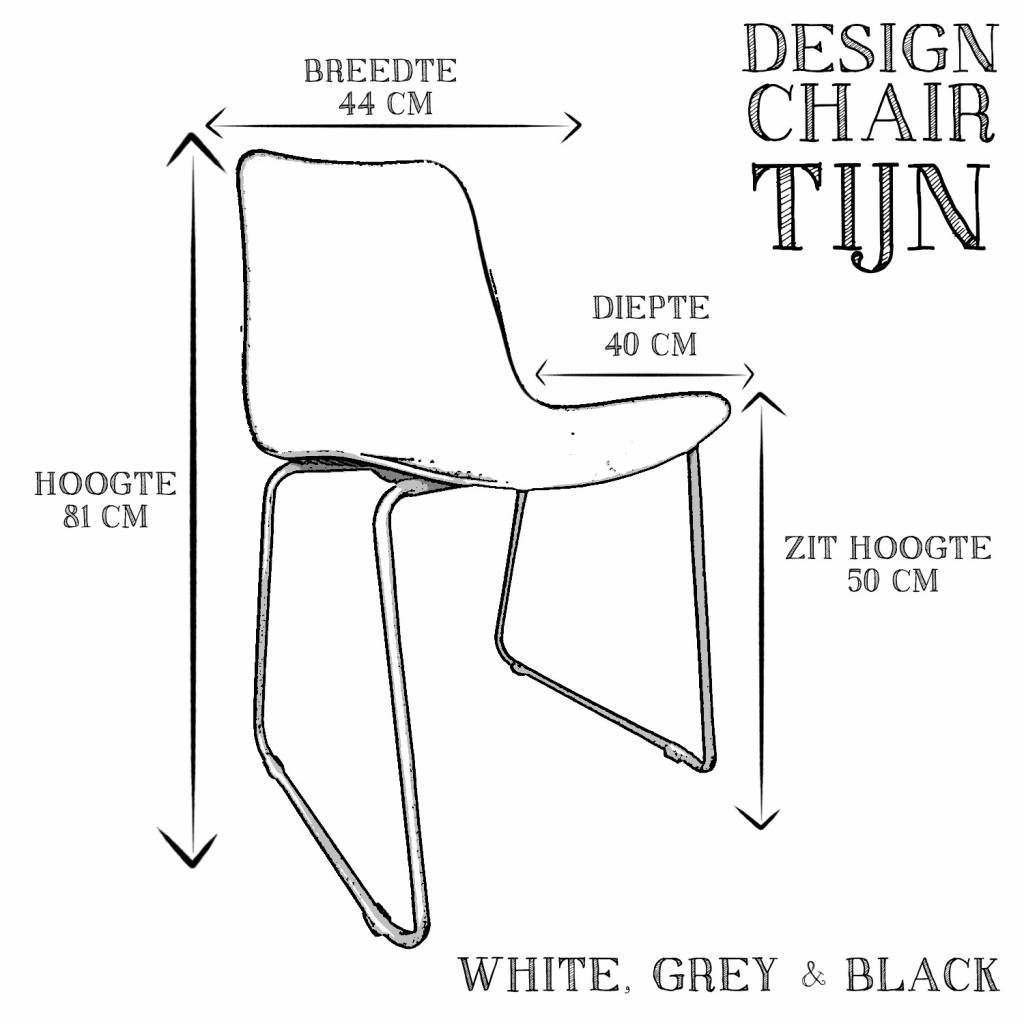 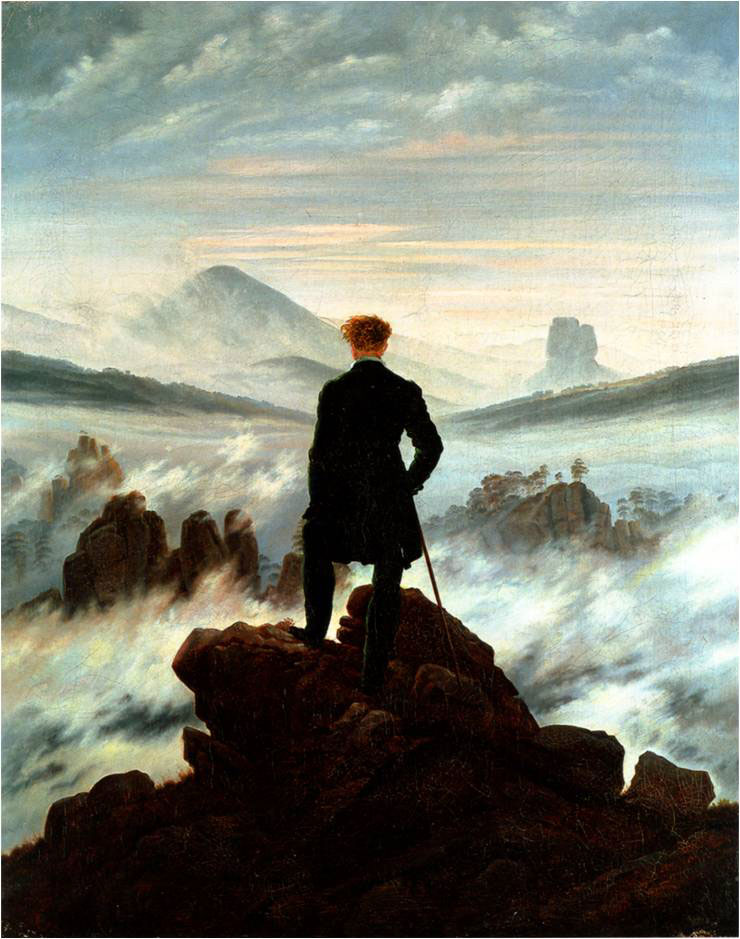 Vraag!
Een schilderij of tekening heeft twee dimensies: lengte en breedte. 
Hoe breng je op een plat vlak de suggestie van een derde dimensie aan? 
Hoe geef je de indruk dat je meters diep in een landschap of interieur in kan kijken? 
Hoe plaats je mensen en objecten in deze ruimte?
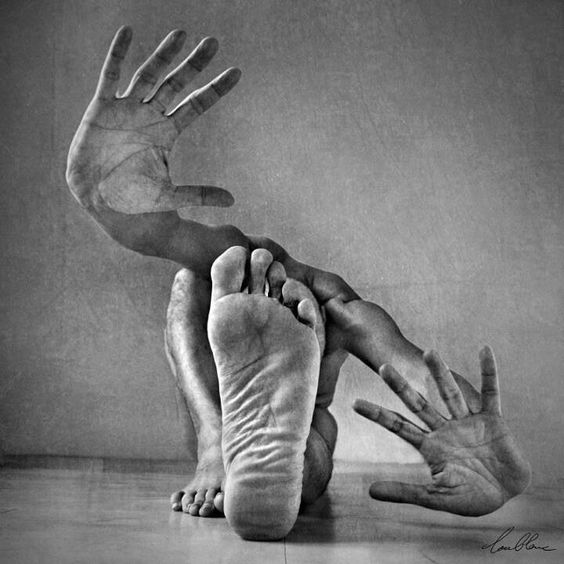 Ruimtesuggestie
Je kan op verschillende manieren de platheid doorbreken en de indruk van diepte oproepen.
Dit noem je ruimtesuggestie.
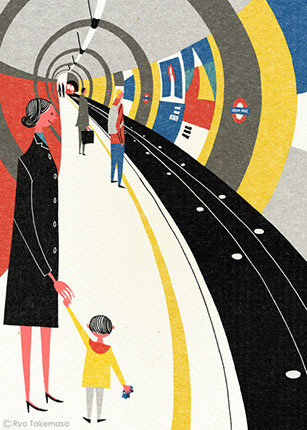 Groot-klein

Wat verder weg is in de ruimte, oogt kleiner. Als een voorwerp kleiner geschilderd is dan het andere, dan leest dat als deze verder weg is.
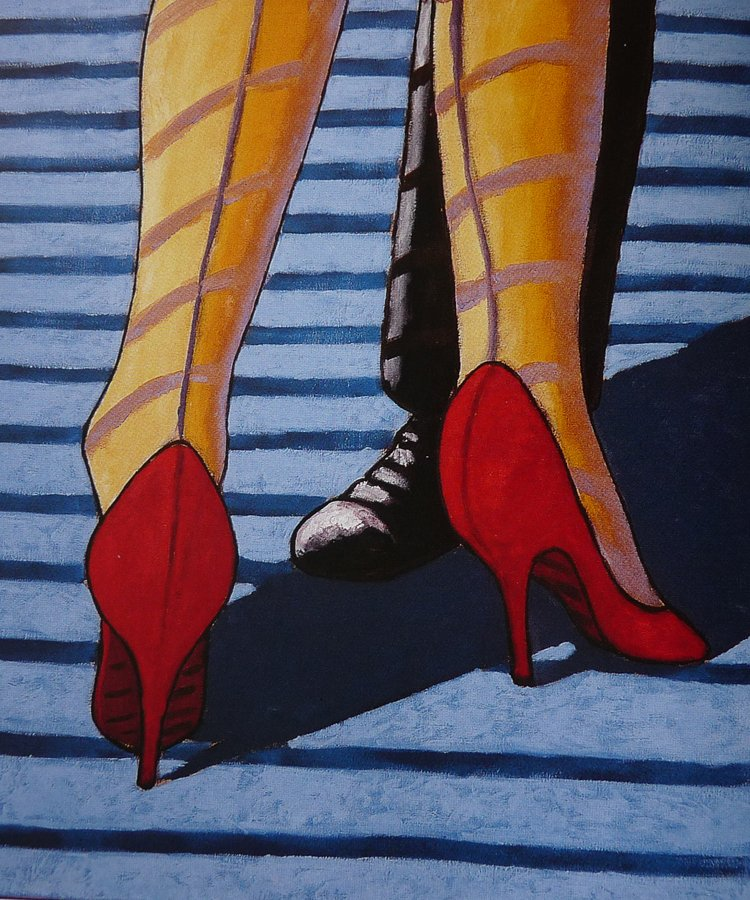 Afsnijding

Het kader overlapt de vormen. De beschouwer maakt de vormen in gedachten af.
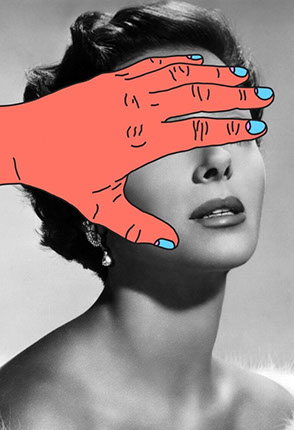 Overlapping

Als een voorwerp achter een ander voorwerp staat, verandert de vorm. Ondanks dat er een ‘hap’ uit is, maak je de vorm in je hoofd af en weet je dat ze achter elkaar staan (of over elkaar liggen). 
Objecten of mensen voor/achter elkaar geplaatst
Kleurperspectief
Dit ontstaat wanneer warme kleuren op de voorgrond worden gebruikt en koude kleuren op de achtergrond. 
De koude kleuren lijken te wijken, terwijl warme kleuren naar voren lijken te komen.
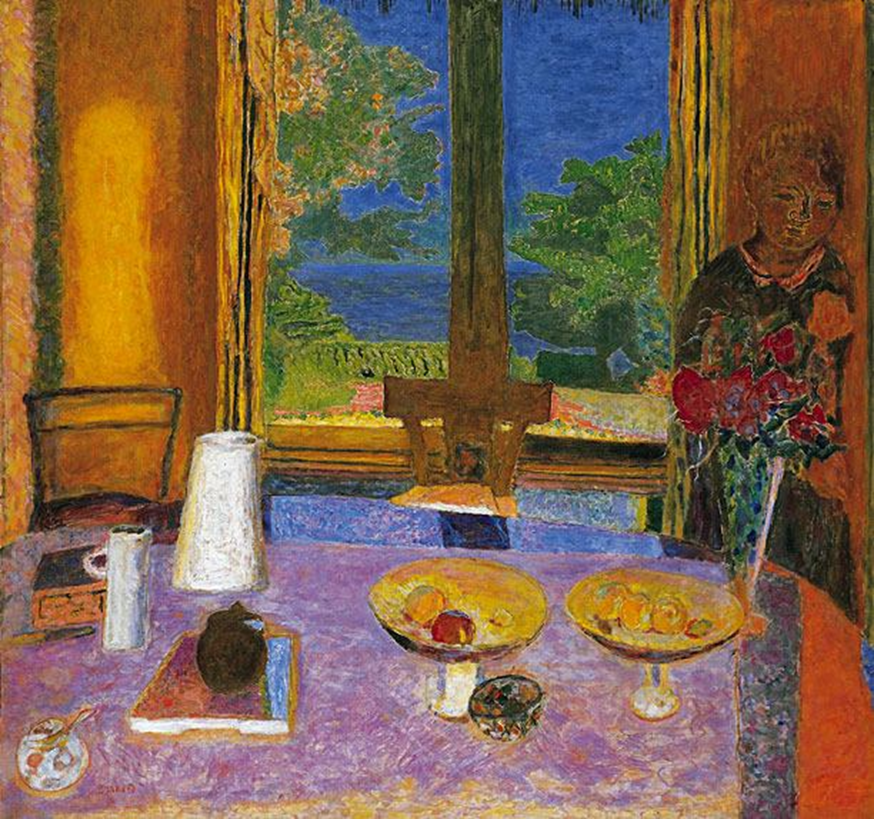 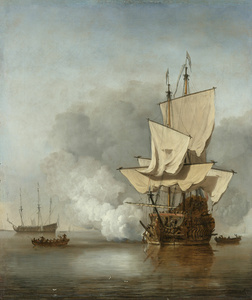 Vervaging

Op de voorgrond is alles gedetailleerd.
De achtergrond is wazig.
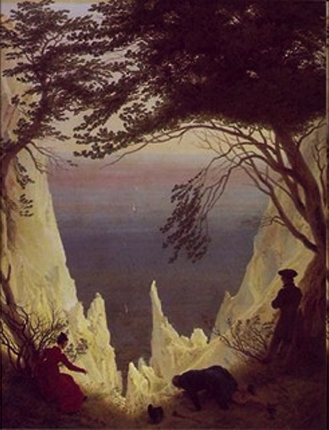 Repoussoir
Een repoussoir is een sterk afgesneden vorm op de voorgrond waar je langs of onder door kijkt naar de achtergrond. 
Het effect is dat de achtergrond verder weg lijkt: repoussoir betekent letterlijk ‘wegdrukken’. 
Vaak contrasteert de donkere vorm met de lichte, verre achtergrond.
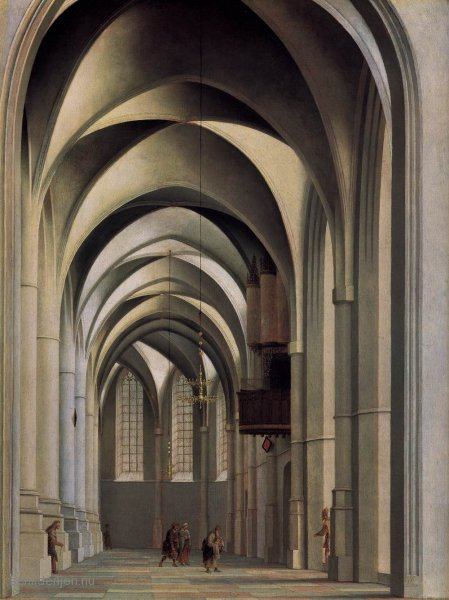 Lijnperspectief

Ruimtesuggestie volgens een wiskundige methode, met behulp van lijnen die naar vluchtpunten op de horizon lopen. 
Lijnen die in werkelijkheid evenwijdig aan elkaar lopen komen bij elkaar in één vluchtpunt. Zo lijkt een weg aan de horizon te verdwijnen in een punt;
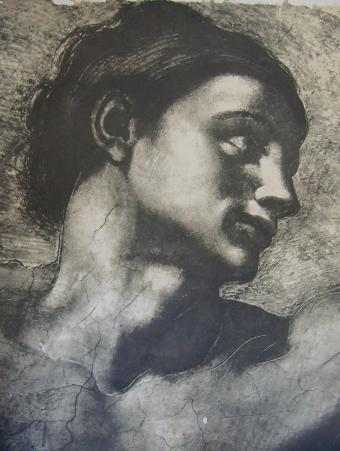 Plasticiteit
Door plasticiteit lijkt een voorwerp minder plat en je voelt de ruimtelijke vorm meer aan. 
Een platte cirkel verandert in een bol bij het aanbrengen van schaduwovergangen.
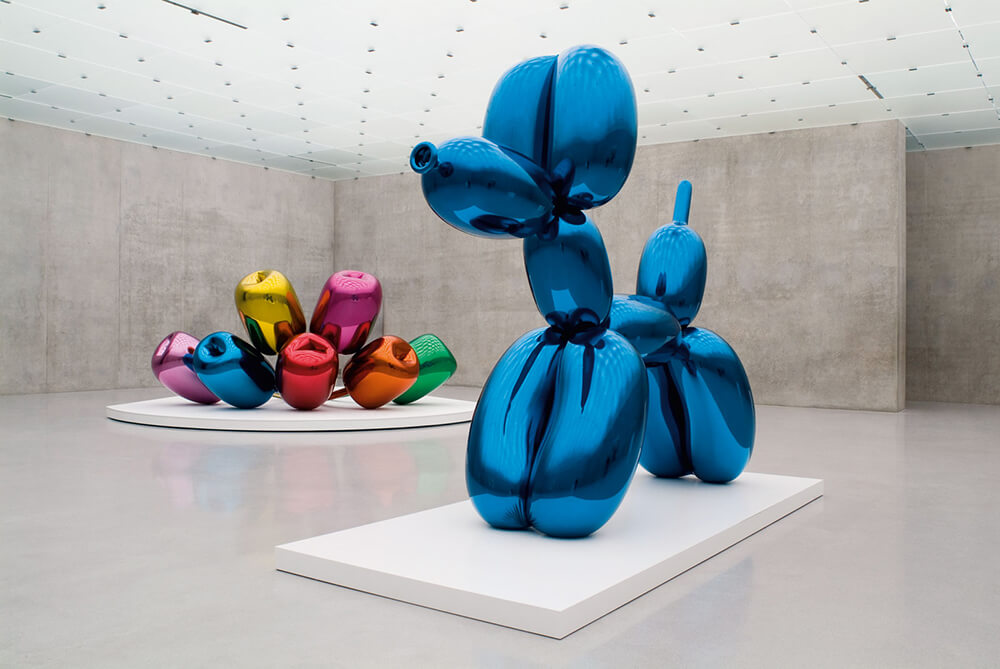 BLOW UP
Letterlijk; opblazen. Een voorwerp 
sterk vergroot weergegeven.
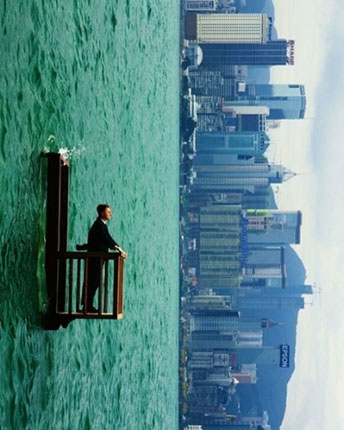 Standpunt
Het standpunt van waaruit jij schildert heeft een ander effect op het tafereel. 
Je kan een beeld vanuit de hoogte bekijken, op ooghoogte of laag bij de grond.
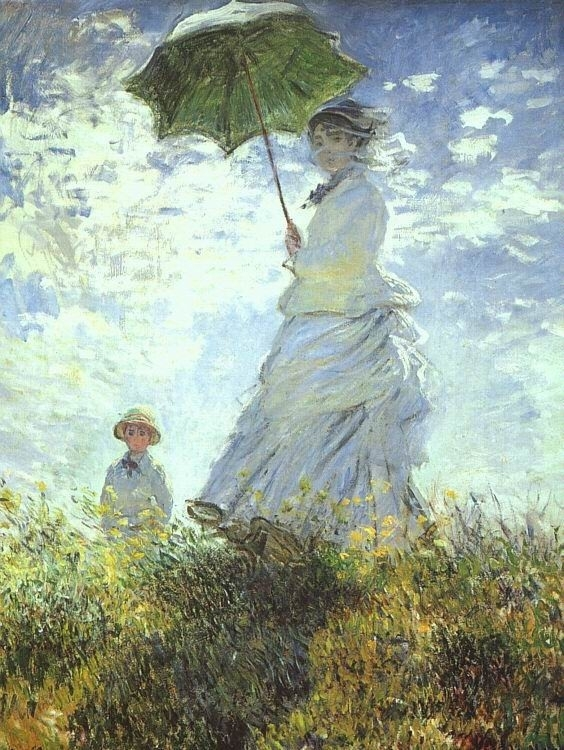 Laag standpunt of kikvorsperspectief:
De kijker zit laag bij de grond en ziet daardoor een lage horizon en veel lucht. Hij kijkt tegen de voorwerpen op.
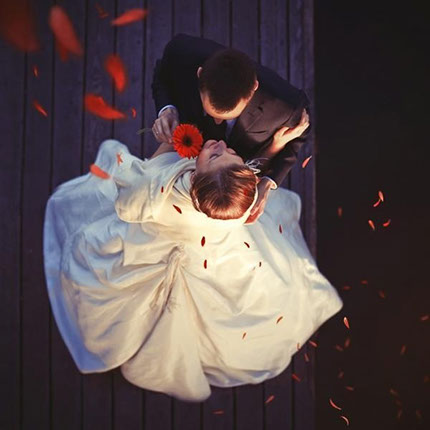 Hoog standpunt of vogelperspectief
De kijker bevindt zich op een hoge plek (berg, flat, trapje) en ziet een hoge horizon en weinig lucht.
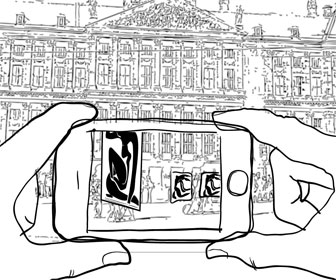 Kader:
De begrenzing van het beeldvlak 
waarbinnen de voorstelling staat. 
(Omlijsting)
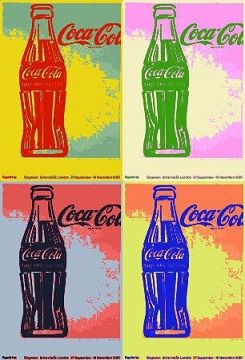 Popart 1955 tot 1970 
Elementen uit het dagelijks leven van de consumptie maatschappij worden als thema gebruikt. 
Felle kleuren
Decoratieve en egale vlakken
Blow up: vergroting van het onderwerp
Technieken: Airbrush ( verfspuit) en zeefdruk 
 Onpersoonlijk en afstandelijk